Results of two years of Molniya-type HEO surveys
Vladimir Agapov, Igor Molotov (KIAM RAS),
Zakhary Khutorovsky (Vympel)
Roscosmos delegation
Presentation for the WG1 session
32nd IADC meeting, Beijing
Molniya-type HEO orbits
«True» Molniya-type orbits defined as having following parameters:
 inclination is close to 63.4 deg  no precession of perigee
 argument of perigee is in range 240-300 deg  apogee is over Northern hemisphere at high latitudes
 orbital period is close to 718 min (half a sidereal day)  repeating ground track
 eccentricity is in range 0.67-0.74  high apogee and thus longer period of time for passing near-apogee part of orbit
18 known fragmentations of objects at «true» Molniya-type orbits occurred  more scattered distribution of all orbital parameters for fragments
2
High orbit objects distribution (1)
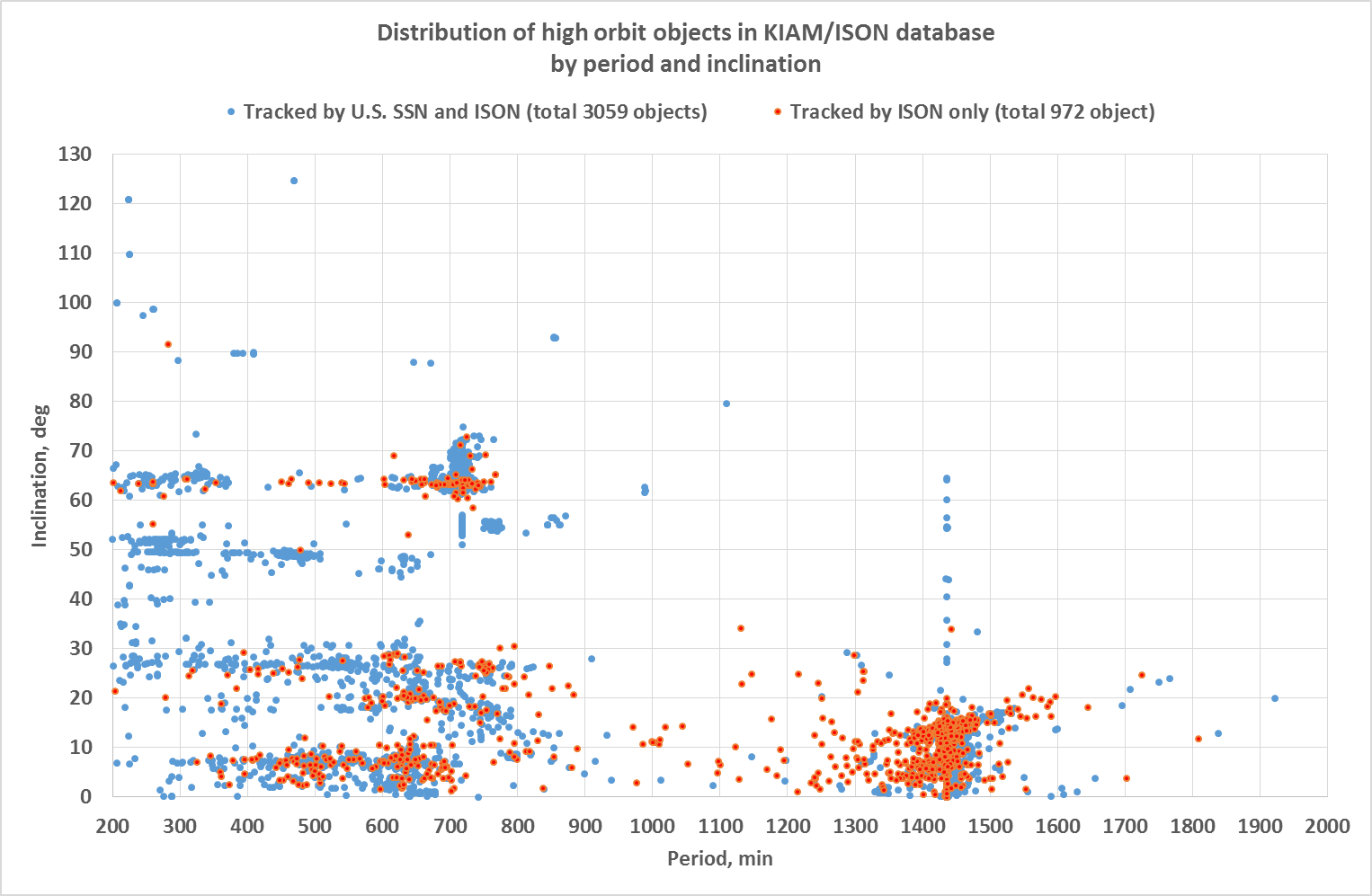 Molniya-type HEO are 
among these objects
3
High orbit objects distribution (2)
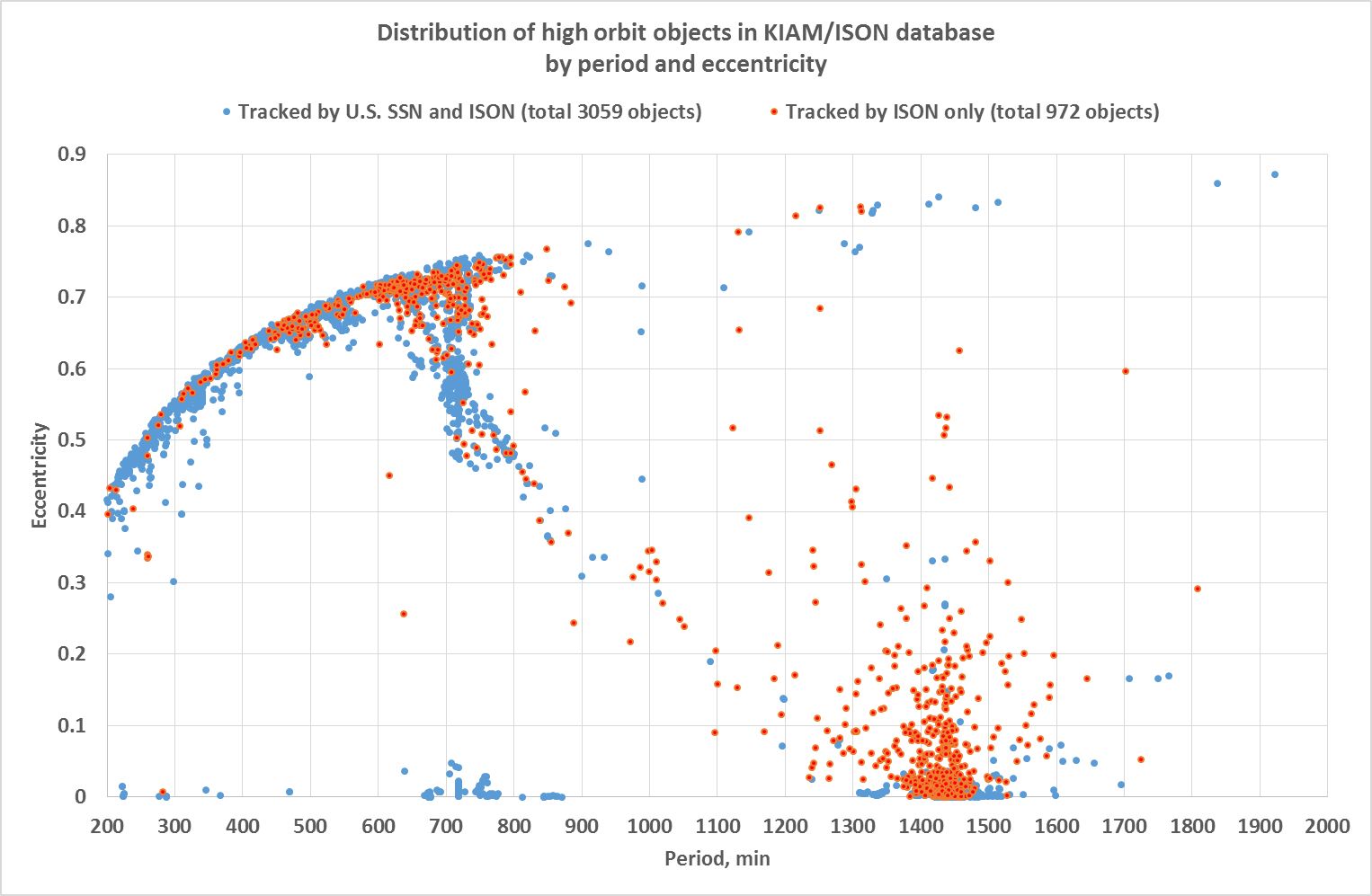 Molniya-type HEO are 
among these objects
4
Selection of objects by orbital parameters to define survey areas
Should be close to «true» Molniya-type orbits but with more wide range of parameters in order to cover possible fragments of explosions:
 inclination: 63…72 deg
 argument of perigee: no limit
 orbital period: 600…800 min
 eccentricity is in range 0.67-0.74
311 objects satisfies these criteria:         274 tracking by the U.S. SSN and ISON and           37 tracking by ISON only
5
HEO objects selected to define survey area (1)
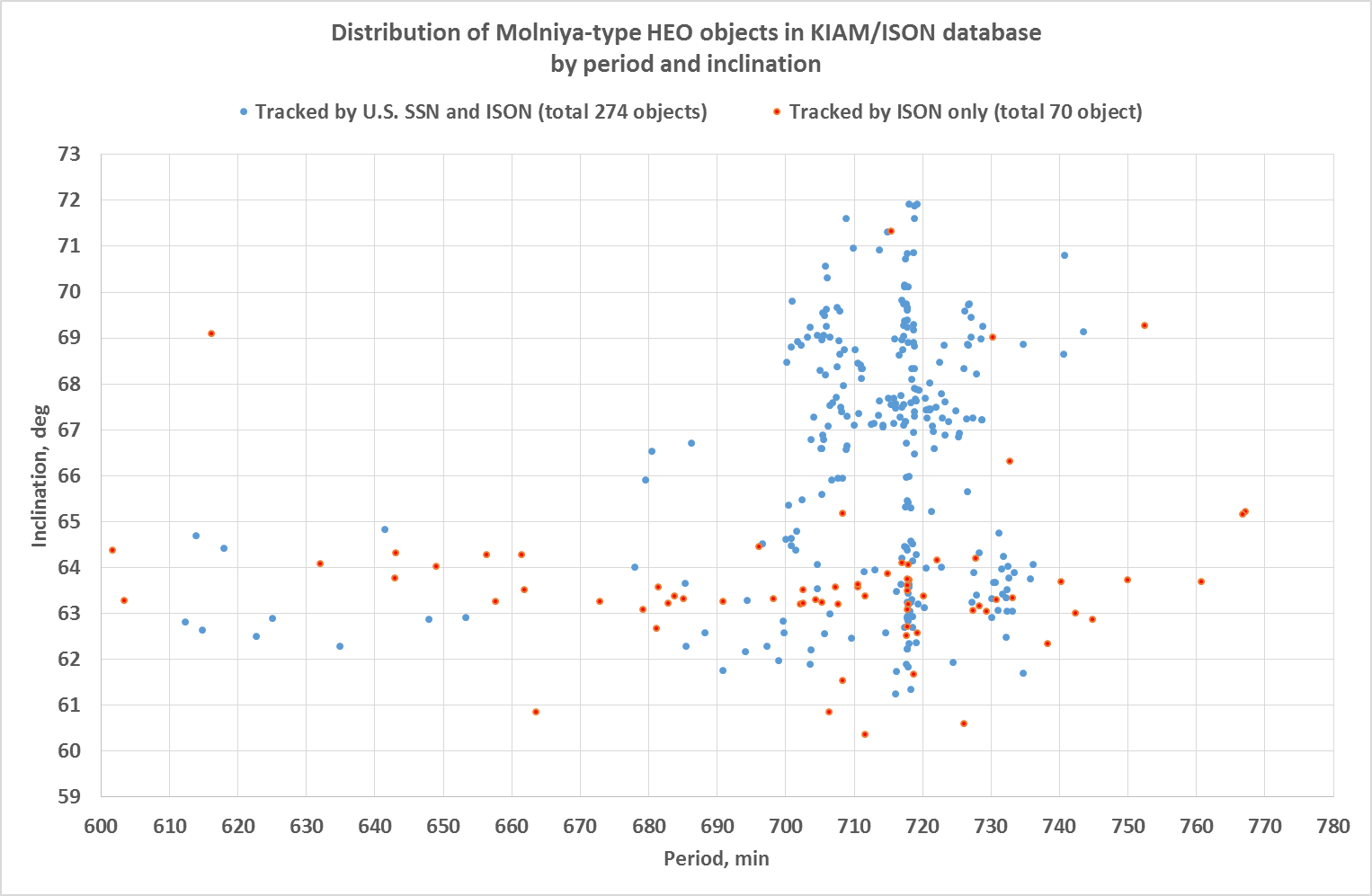 Culminating at higher declinations
6
HEO objects selected to define survey area (2)
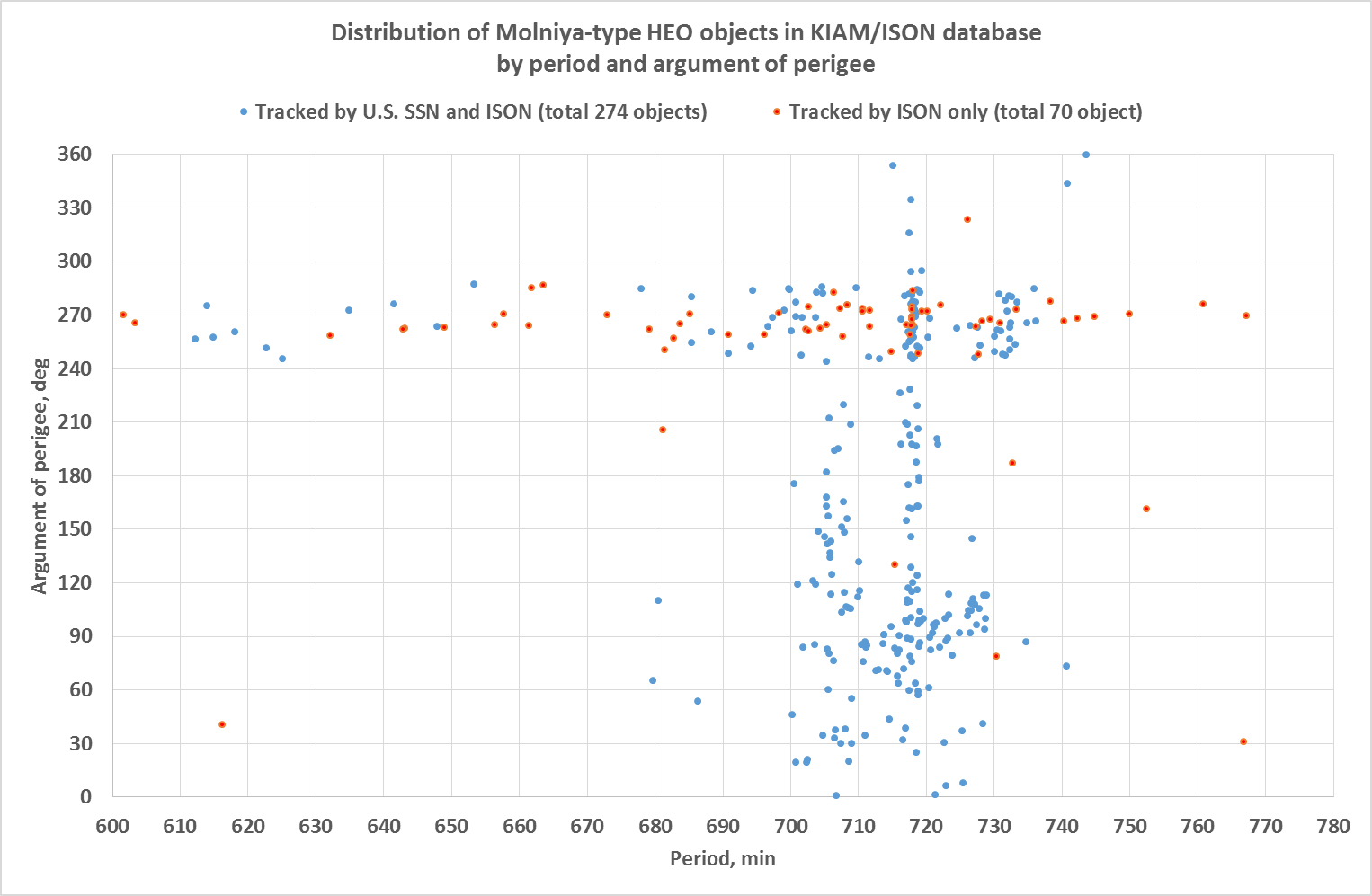 Apogee near equator –
candidates for detection 
in GEO surveys
Apogee in Southern 
hemisphere!
7
HEO objects selected to define survey area (3)
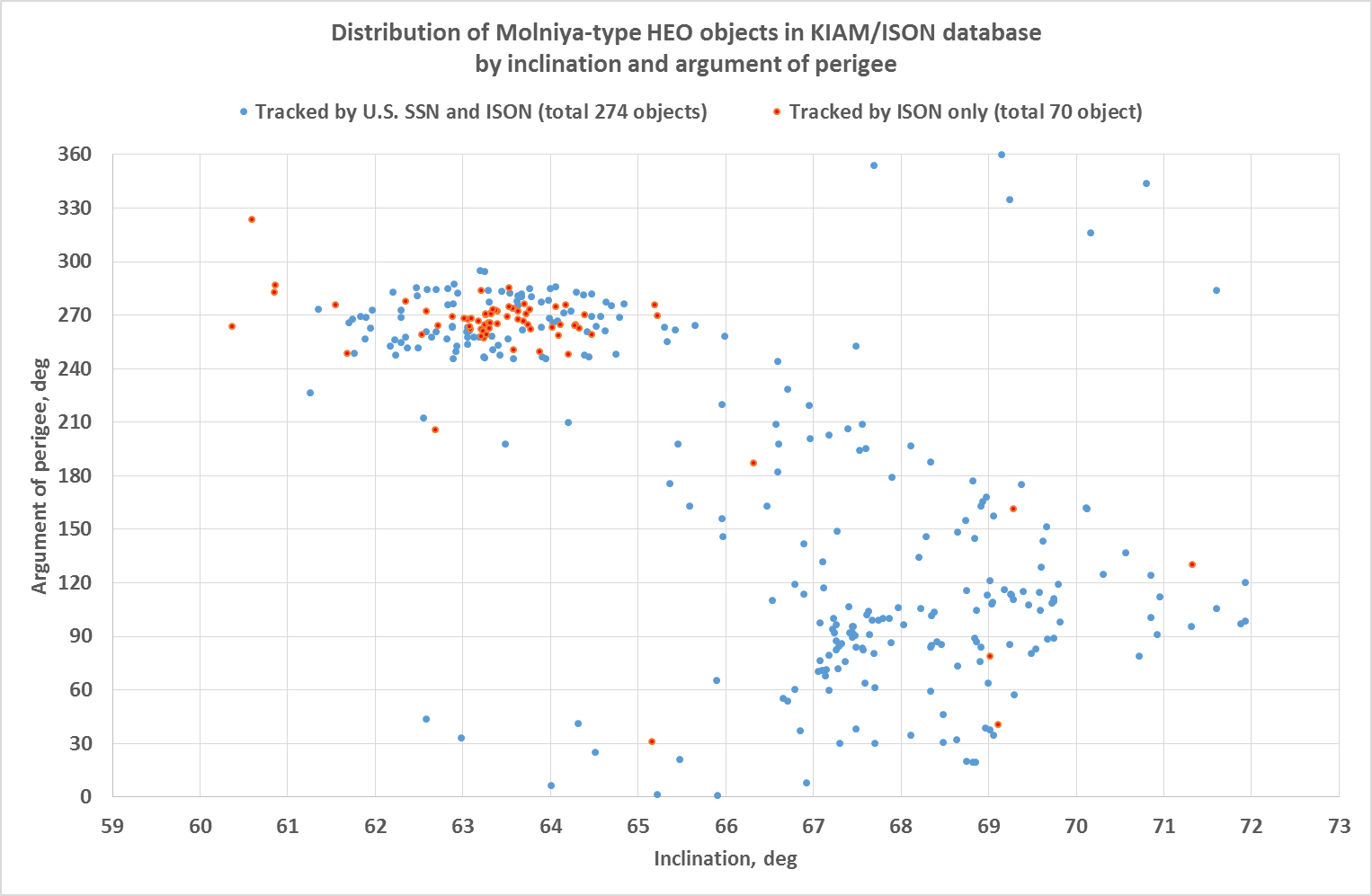 Apogee near equator –
candidates for detection 
in GEO surveys
Apogee in Southern 
hemisphere!
8
Molniya-type HEO surveys
Two 18 cm aperture VT-52c telescopes with 7 deg x 7 deg FOV 
Installed in Nauchnyi-1
One telescope is using for GEO surveys, other – for Molniya-type HEO surveys in near-apogee region
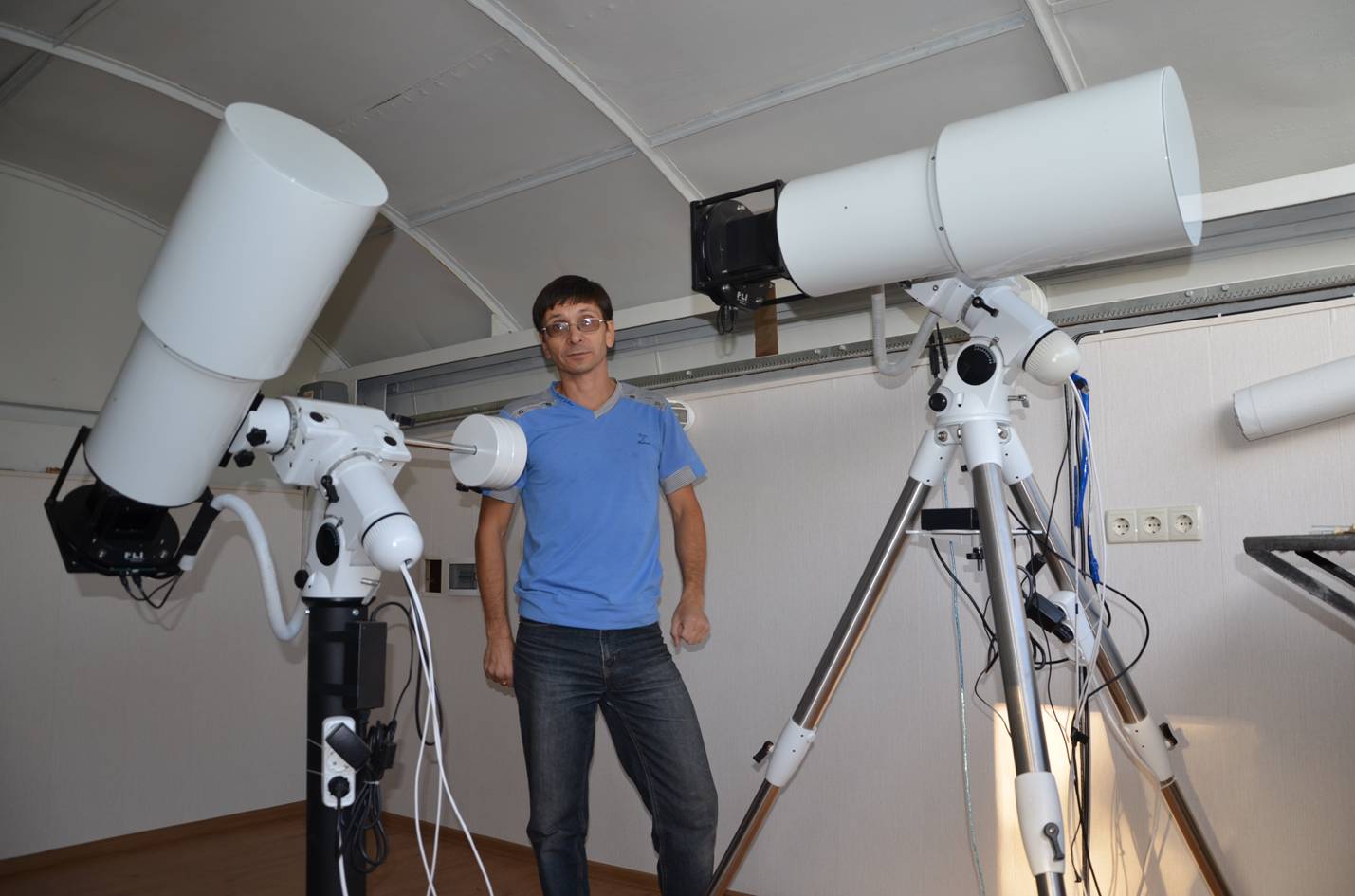 9
Real Surveys Coverage
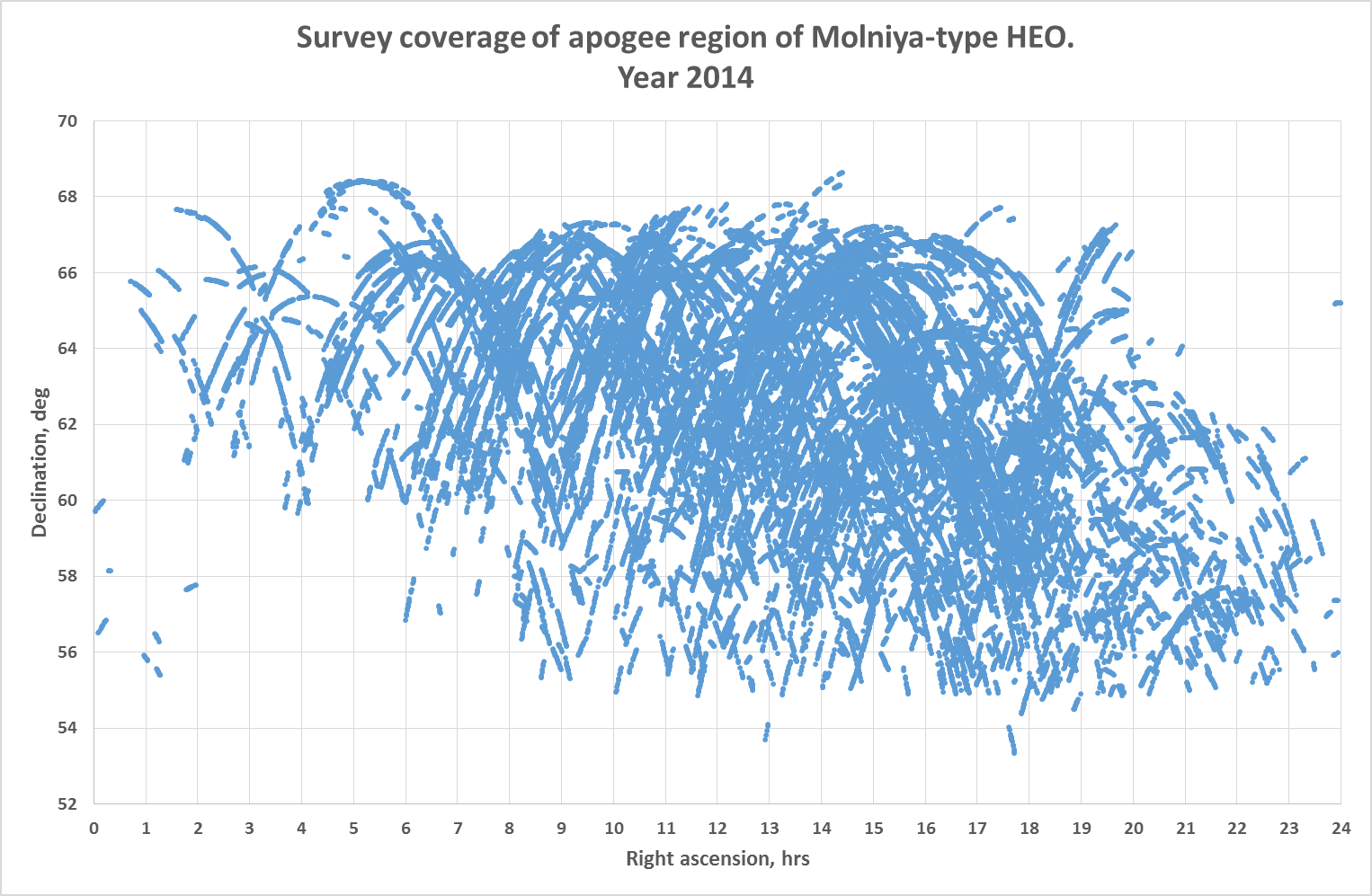 10
Molniya-type HEO Surveys Statistics
11
Newly Discovered Objects in HEO Surveys. Year 2012
Total discovered – 21 objects
12
Newly Discovered Objects in HEO Surveys. Year 2013
Total discovered – 17 objects
13
Newly Discovered Objects in HEO Surveys. Year 2014 (as of May 13)
Total discovered – 5 objects
43 new objects in total are discovered in surveys by now of which 7 ones are lost. Thus the overall number of currently tracking ISON-discovered objects at near Molniya-type orbits increased to 70.
14
Brightness distribution for objects observing by ISONat Molniya-type orbits
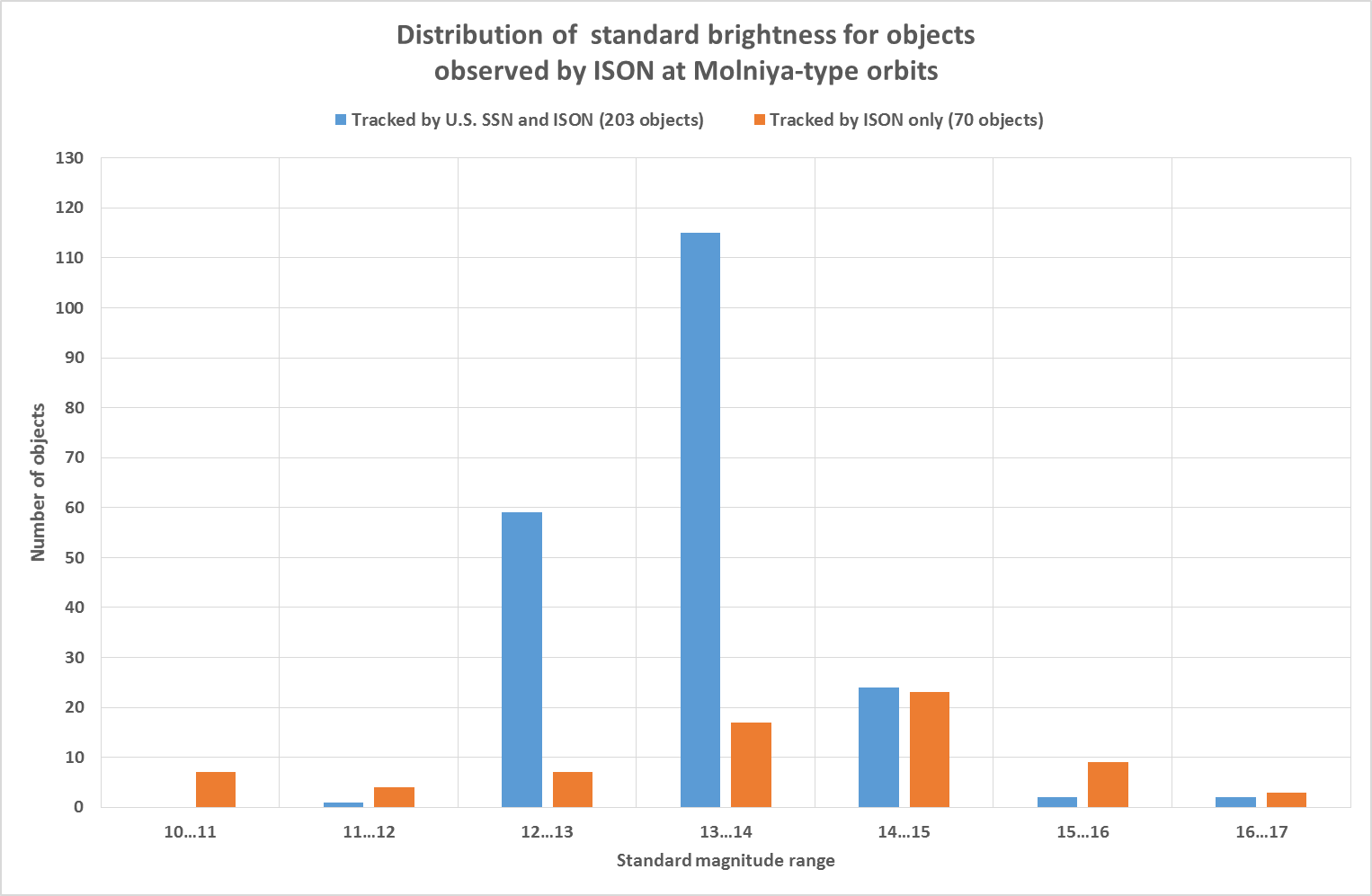 15
Conclusion
Near-apogee region of Molniya-type orbit was surveyed during 351 observation nights in 2012-2014 by a single small-class wide FOV (7x7 deg) instrument
40 new objects are discovered (7 of them are lost at present)
ISON is tracking at present 70 objects (or 25.5%) more than published by the U.S. SSN for the same class of objects
16